Cardiovascular system
HEART
Heart is lies in the pericardial cavity
The pericardial cavity is lined by pericardial membrane
Pericardial membrane is two layered which is filled by fluid called pericardial fluid
The pericardial fluid reduces friction by lubricating the membrane allowing the membranes to glide over each other with each heart beat.
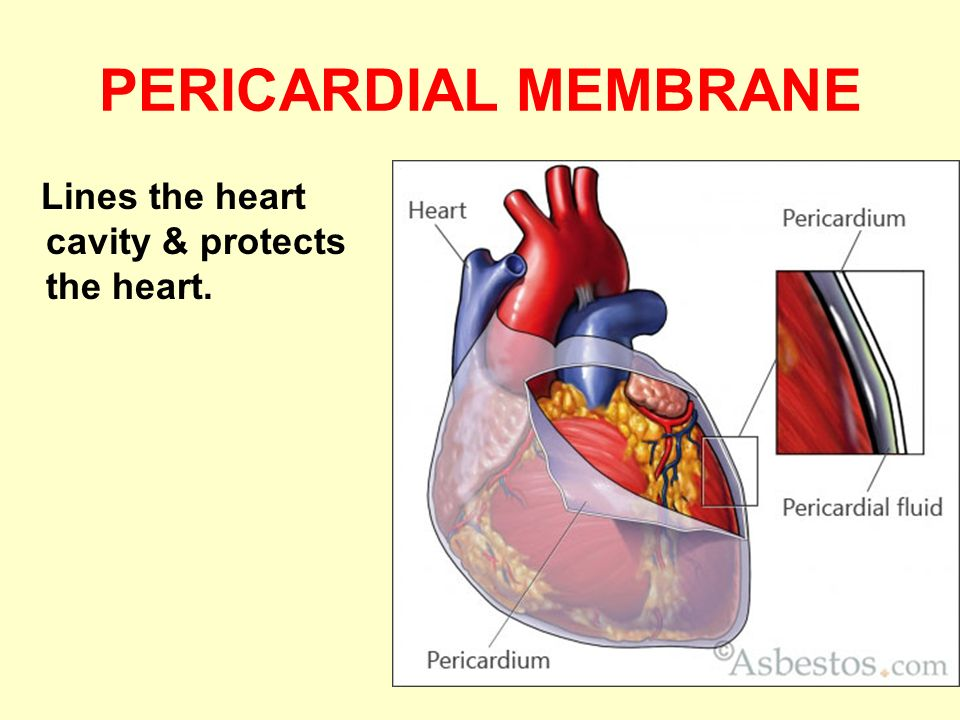 Heart wall
The wall of the heart is made of 
1. Epicardium – external layer
2. Myocardium – middle layer
3. Endocardium – inner layer
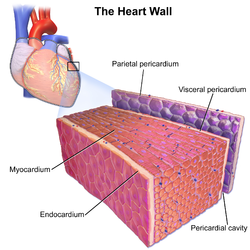 Heart chambers
There are four chambers in the heart
Two upper chambers called atria
Two lower chambers called ventricles
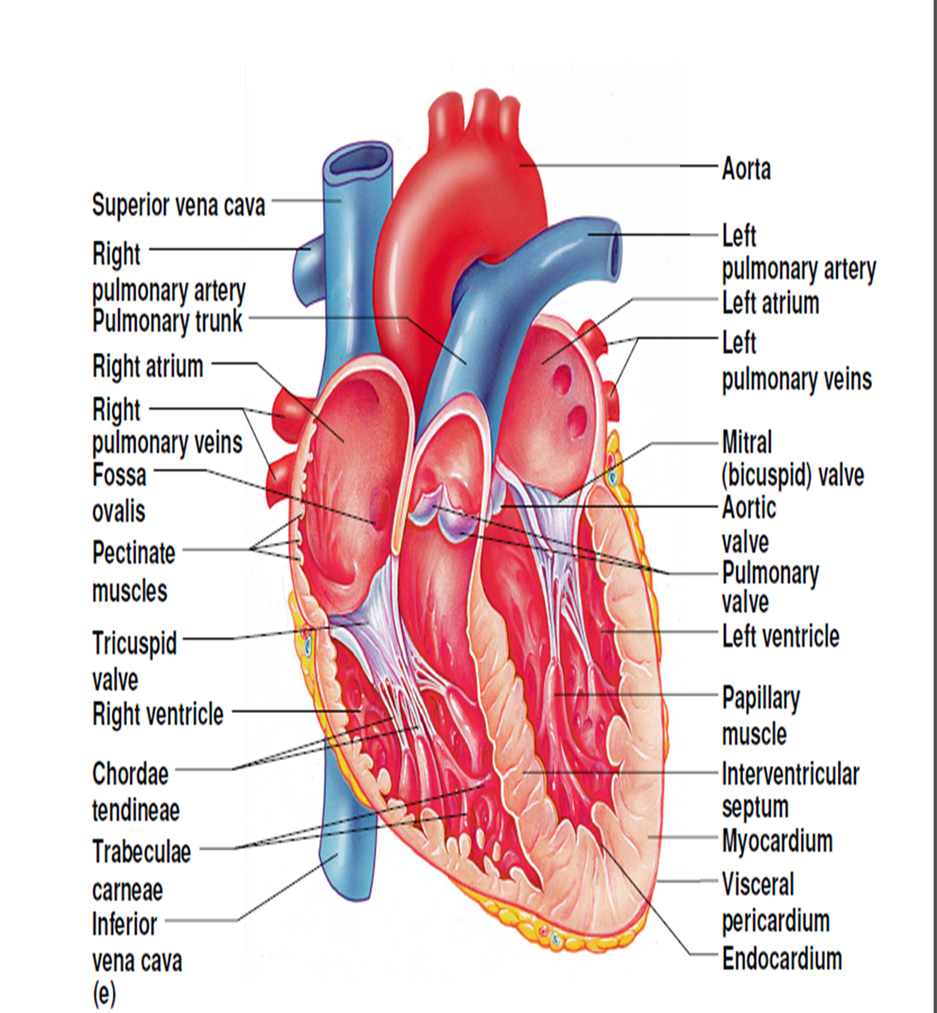 Atria of the Heart
 Atria are the receiving chambers of the heart
 Atria are relatively small, thin walled chambers
Blood enters right atria from superior and inferior venae cavae 
Blood enters left atria from pulmonary veins
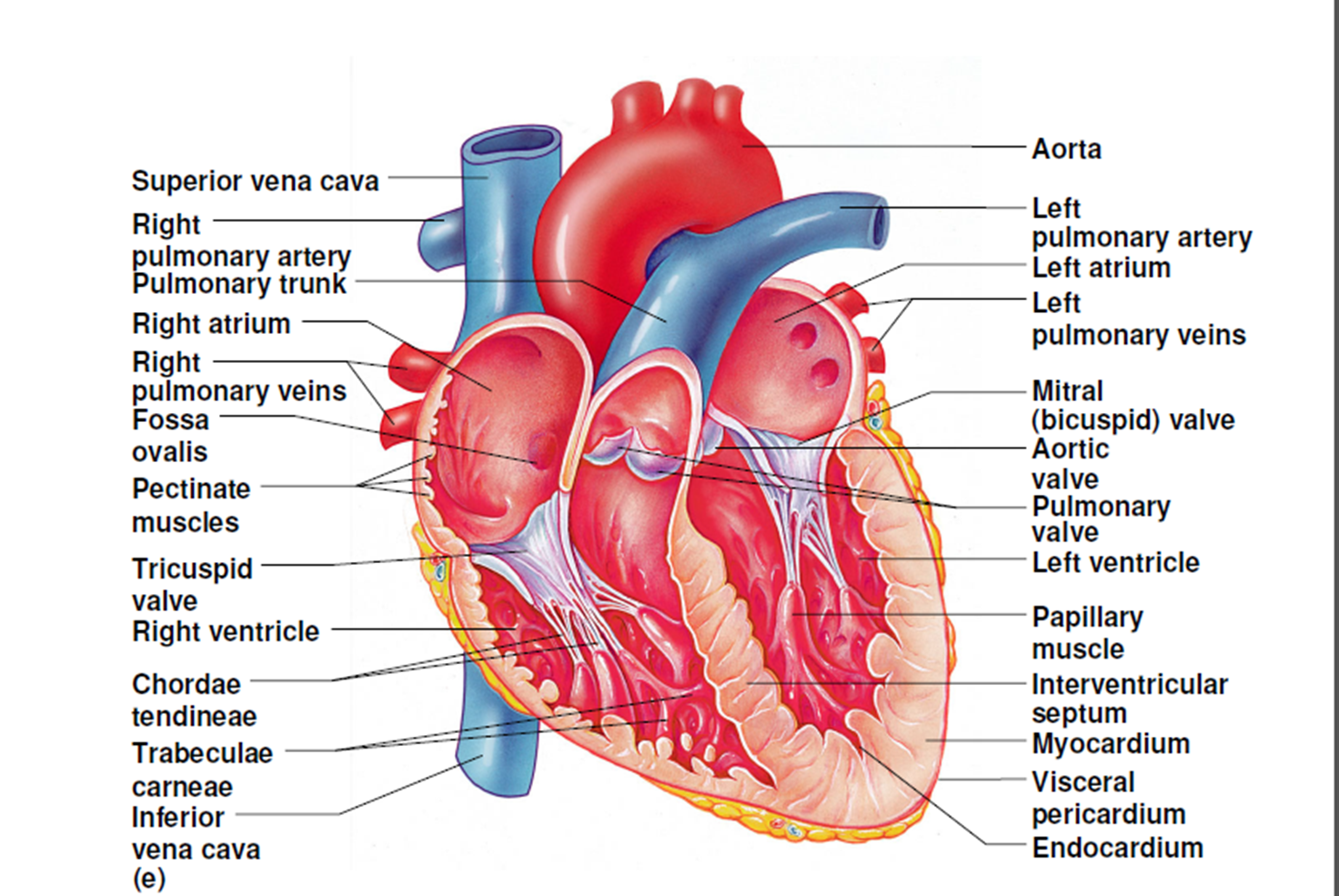 Ventricles of the Heart
 Ventricles are the discharging chambers of the heart
Right ventricle pumps blood into the pulmonary trunk
 Left ventricle pumps blood into the aorta
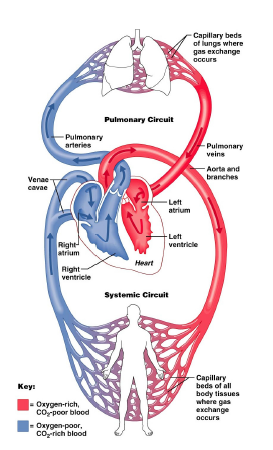 Pathway of Blood Through the Heart
 Pulmonary circuit is involved with gas exchange
 Systemic circuit pumps oxygenated blood to the body
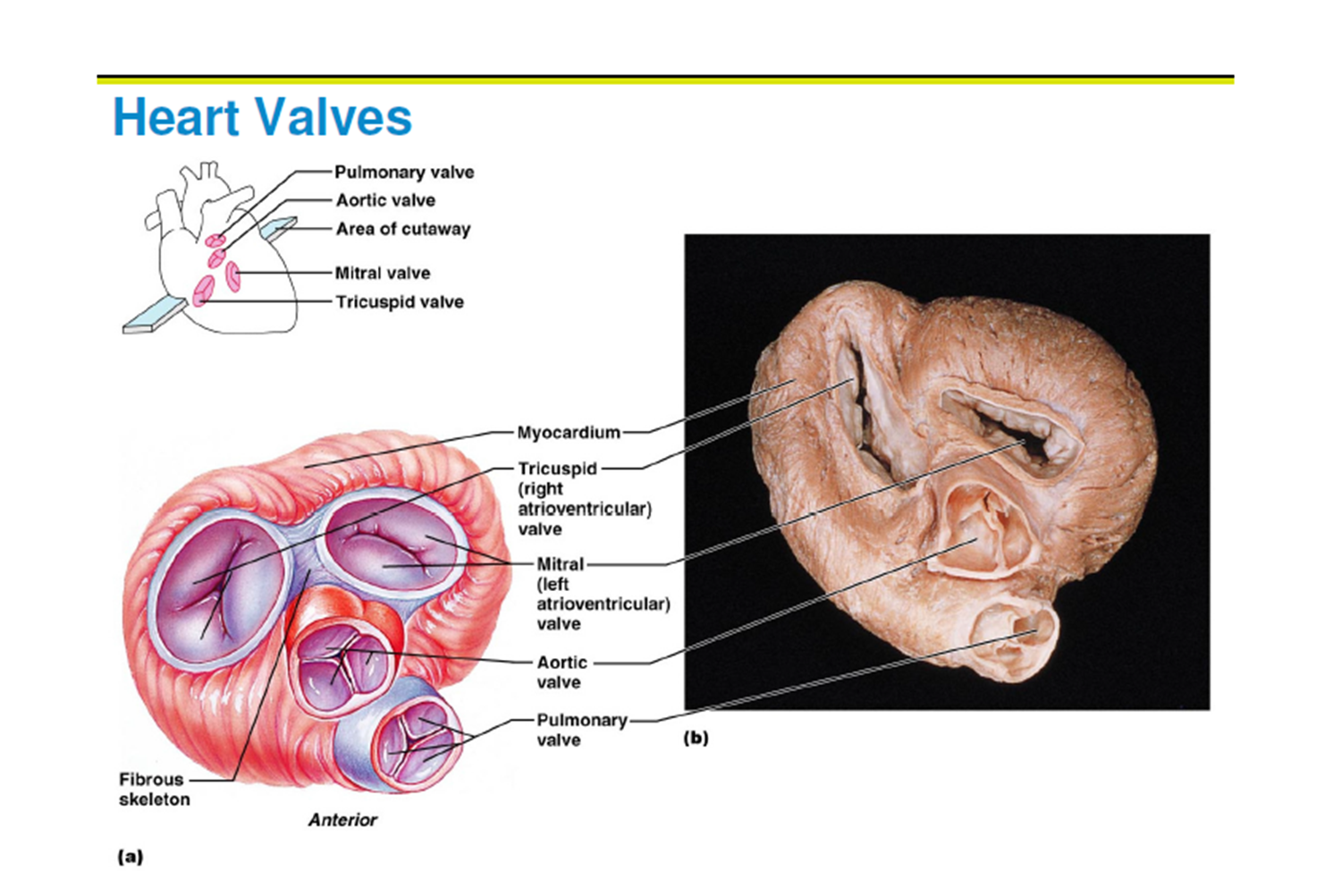 Heart Valves
 Heart valves ensure unidirectional blood flow through the heart
 Atrioventricular (AV) valves lie between the atria and the ventricles & prevent backflow into the atria when
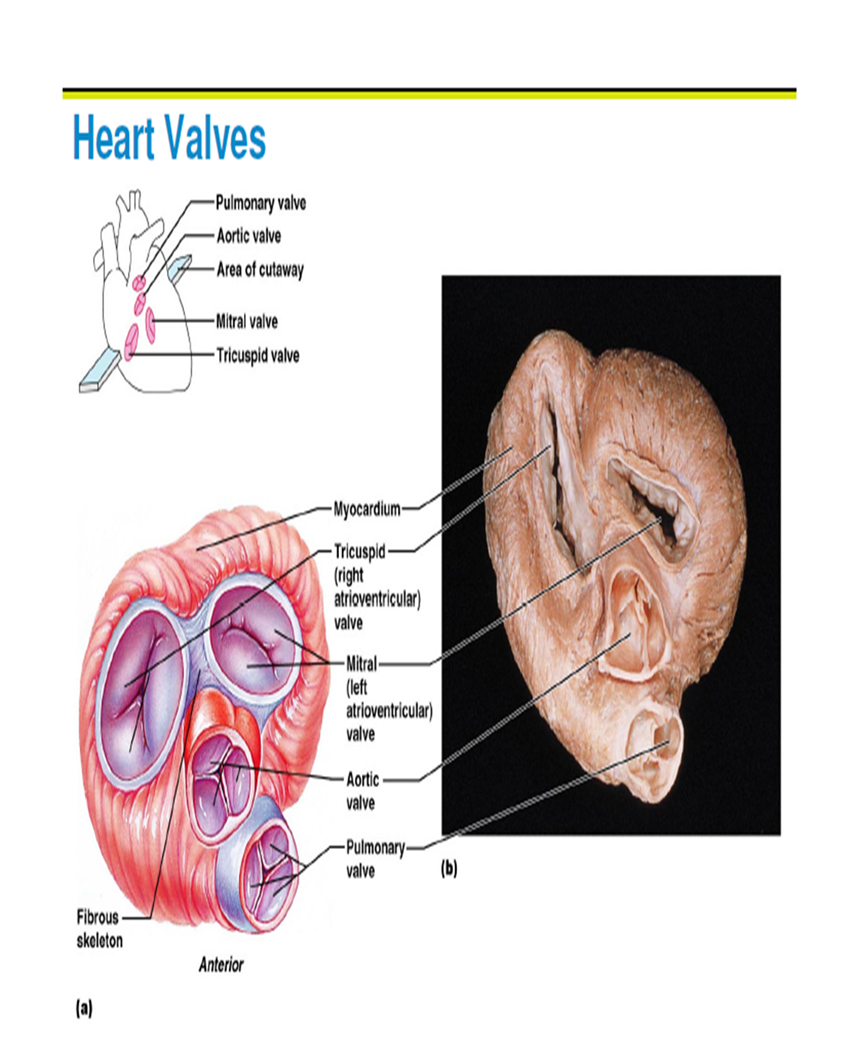 Heart Valves
 Aortic & pulmonary semilunar (SL) valves prevent backflow into the associated ventricles
 Made of 3 cusps
Cardiac Cycle
Cardiac cycle refers to all events associated with blood flow through the heart
Cardiac cycle includes 
Systole – contraction of heart muscle
Diastole – relaxation of heart muscle
During systole (contraction) the chambers of the heart empties the blood 
During diastole (relaxation) the chambers of the heart fills with blood.
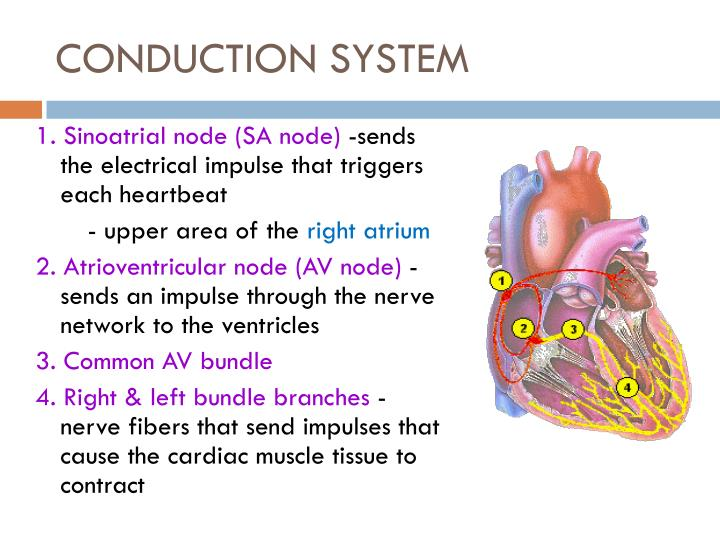 Heart Sounds
 Two sounds can be distinguished when the thorax is listened with stethoscope
 They are associated with the closing of heart valves
First sound occurs as AV valves close and signifies beginning of ventricular systole (contraction)
Second sound occurs when Semi lunar valves close at the beginning of ventricular diastole (relaxation)